Listening
I can hear a word or a color and tell which picture or object it is.
YES  /   TOOL
Eli Ghazel 2004 - 2016
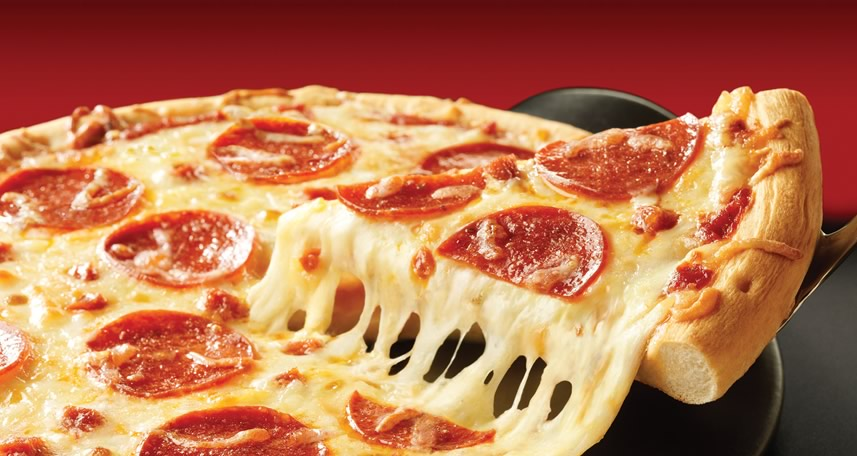 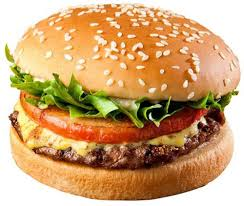 Teacher: Listen to what I say. Say YES or NO.
Teacher: Pizza
Children: YES/NO
[Speaker Notes: Show the children the picture or the object. 
   A Say the word for the item 2 to 4 times. 
   B Put the item behind your back. Bring it out to the front again. (or make it disappear from the screen and then appear again)
   C Say the correct word for the item. Have the students nod their heads for YES*.
   D Put the item behind your back. Bring it out to the front again. Say the INCORRECT word
       for the item. Have the students shake their heads for NO*.
   E Put the item behind your back. Bring out A DIFFERENT picture or object to the front. Say
      the word for the previous item. Have the students shake their heads for NO*. 
   F Bring out the first item again and say the word for the item. Have the students nod their
      heads for YES*. 
   G Continue with this until the children can nod YES* or shake their heads for NO* for
      CRAYON, PENCIL, GREEN and RED.
   H Do the story exposure task on the next page. If there is enough time, I strongly suggest you do the
       memory enhancement tasks.
* You can ask the students to wag their fingers, give thumbs up, hold up smiley/frowny face instead of YES/NO]
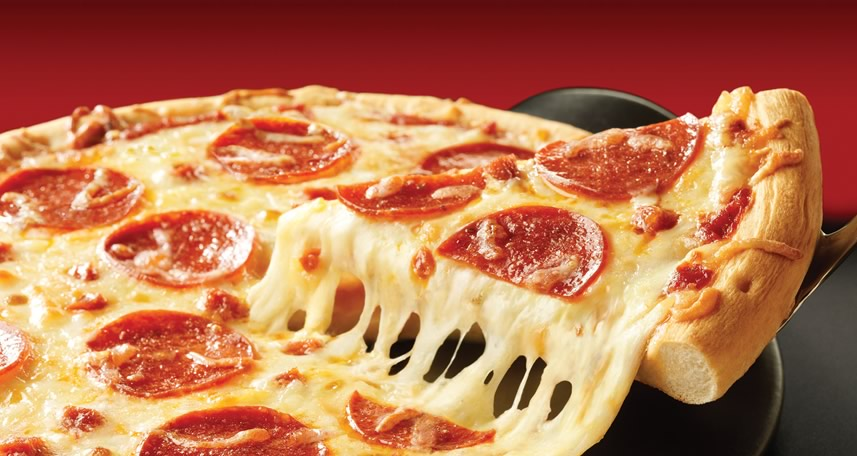 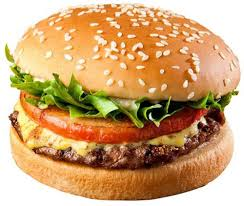 Teacher: Listen to what I say. Say YES or NO.
Teacher: Burger
Children: YES
[Speaker Notes: Show the children the picture or the object. 
   A Say the word for the item 2 to 4 times. 
   B Put the item behind your back. Bring it out to the front again. (or make it disappear from the screen and then appear again)
   C Say the correct word for the item. Have the students nod their heads for YES*.
   D Put the item behind your back. Bring it out to the front again. Say the INCORRECT word
       for the item. Have the students shake their heads for NO*.
   E Put the item behind your back. Bring out A DIFFERENT picture or object to the front. Say
      the word for the previous item. Have the students shake their heads for NO*. 
   F Bring out the first item again and say the word for the item. Have the students nod their
      heads for YES*. 
   G Continue with this until the children can nod YES* or shake their heads for NO* for
      CRAYON, PENCIL, GREEN and RED.
   H Do the story exposure task on the next page. If there is enough time, I strongly suggest you do the
       memory enhancement tasks.
* You can ask the students to wag their fingers, give thumbs up, hold up smiley/frowny face instead of YES/NO]
Listening
I can hear a word or a color and tell which picture or object it is.
Hold picture up TOOL
Eli Ghazel 2004 - 2016
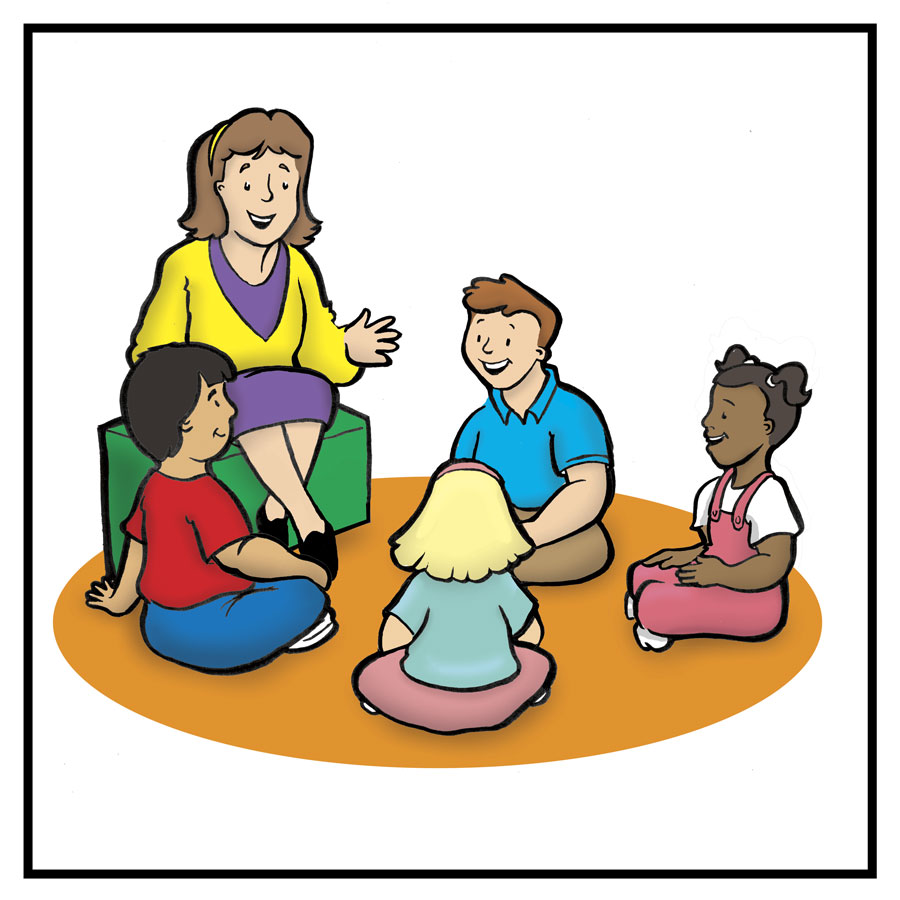 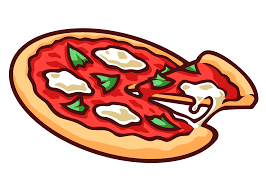 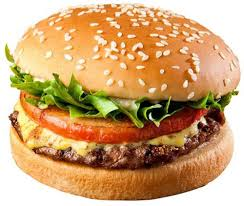 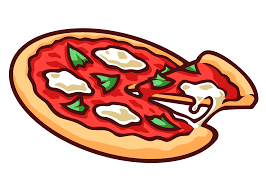 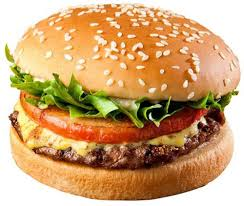 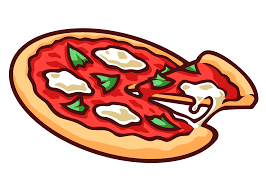 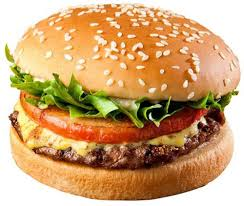 Teacher: Listen to the word I say. Hold up the correct picture. 
Teacher: Burger
Children: Children hold up the correct picture from the series the teacher had already given them.
Listening
I can hear a word or a color and tell which picture or object it is.
Point TOOL
Eli Ghazel 2004 - 2016
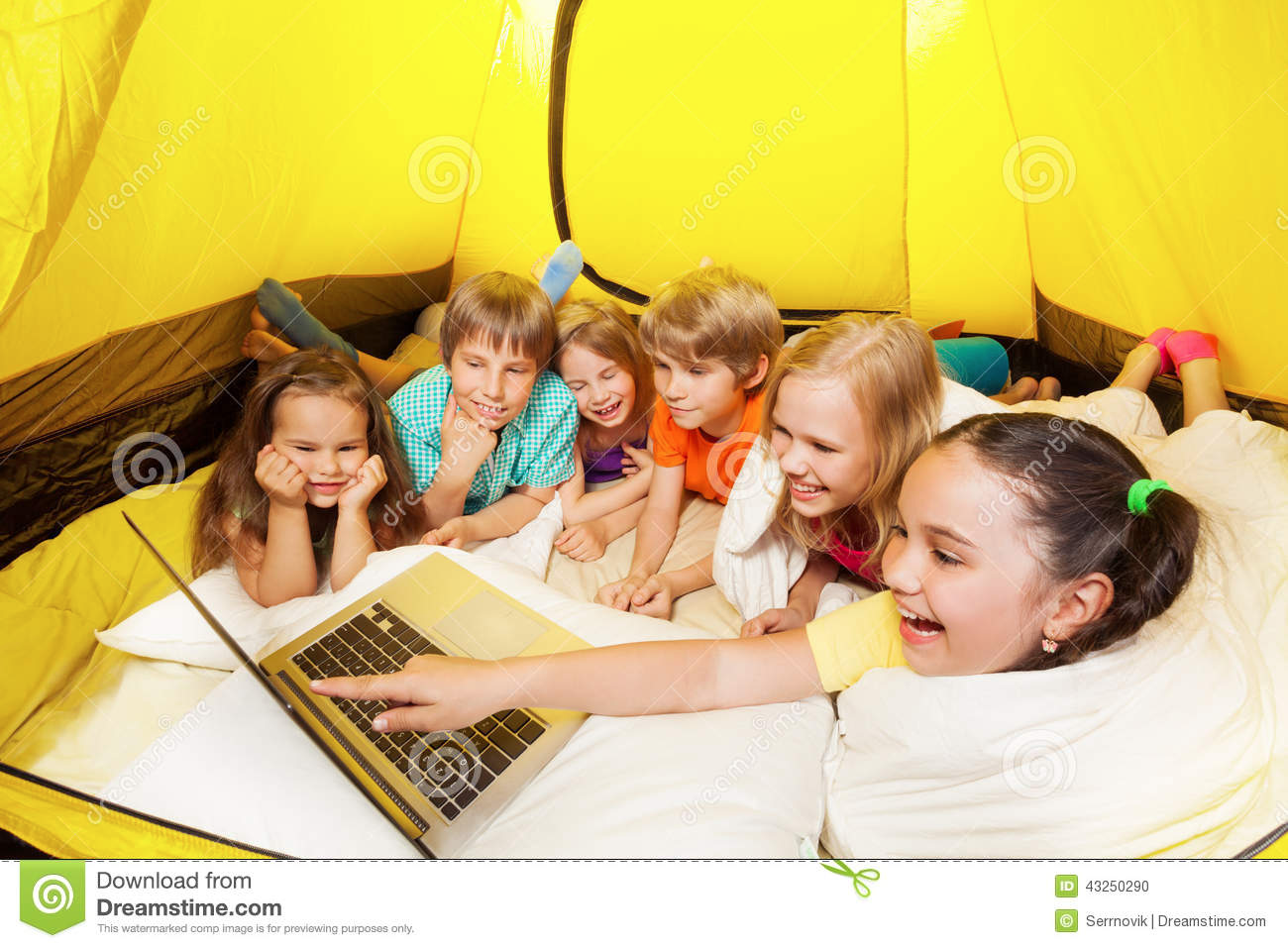 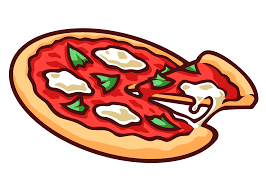 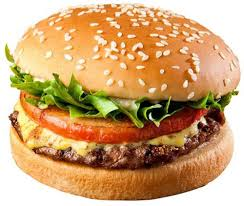 Teacher: Listen to the word I say. Point to the correct picture. 
Teacher: Burger
Children: Children point to the correct picture from the series the teacher had already given them.
Listening
I can hear a word or a color and tell which picture or object it is.
Story TOOL
Eli Ghazel 2004 - 2016
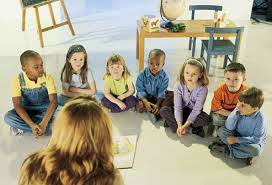 Teacher: Listen to the story. Point to the correct picture when you hear the word in the story, or
Listen to the story. Hold up the correct picture when you hear the word in the story.
Teacher: Reads the story
Listening
I can hear a word or a color and tell which picture or object it is.
www.munjez.com
Eli Ghazel
Eli Ghazel 2004 - 2016
Listening
I can hear a word or a color and tell which picture or object it is.
CENTER TOOLS
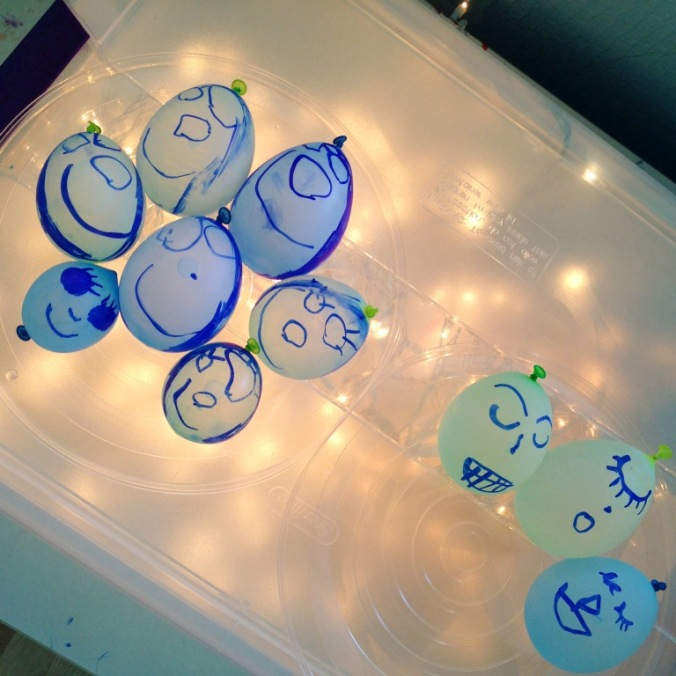 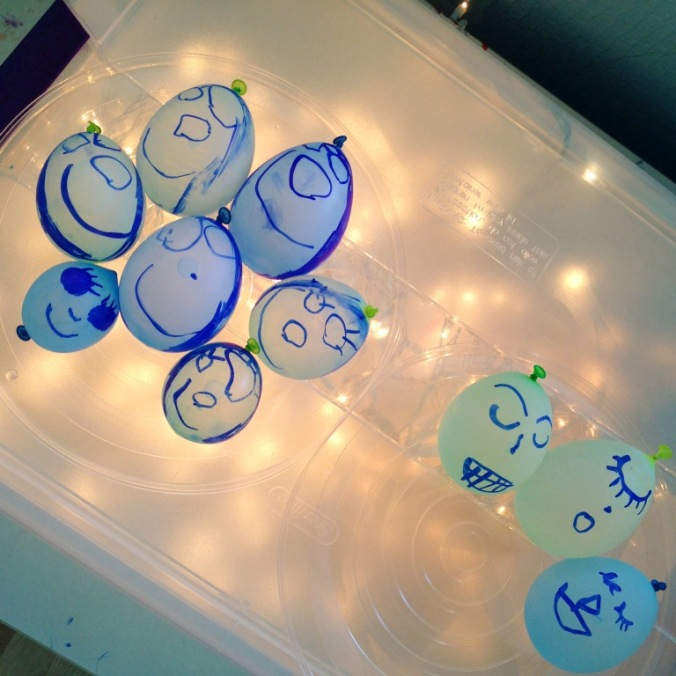 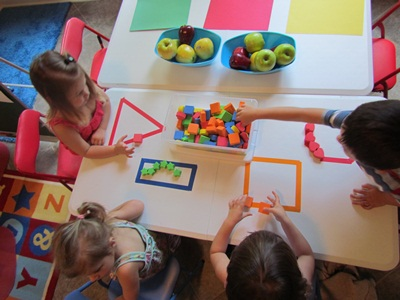 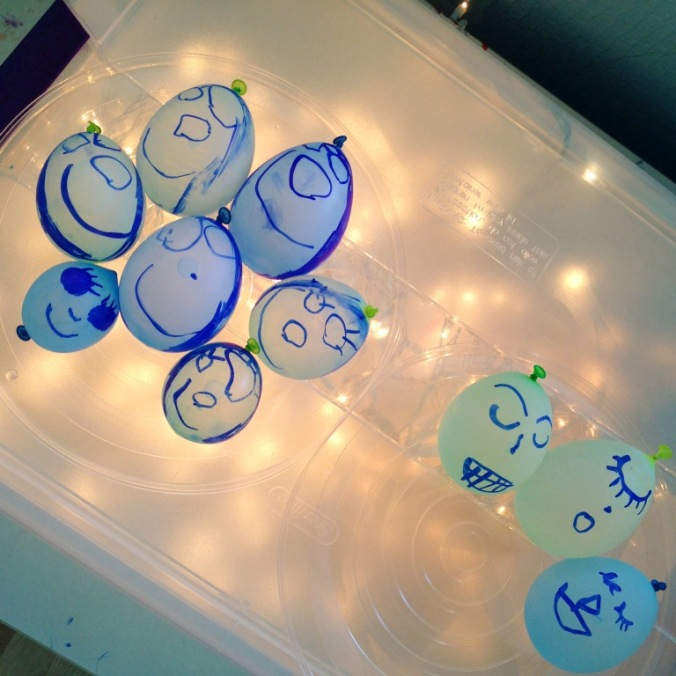 FUN TABLES
TEACHER LED TABLE
Teacher: Listen to the word I say. Hold up the correct picture. 
Teacher: Burger
Children: Children hold up the correct picture from the series the teacher had already given them.
Eli Ghazel 2004 - 2016
Listening
I can hear a word or a color and tell which picture or object it is.
CENTER TOOLS
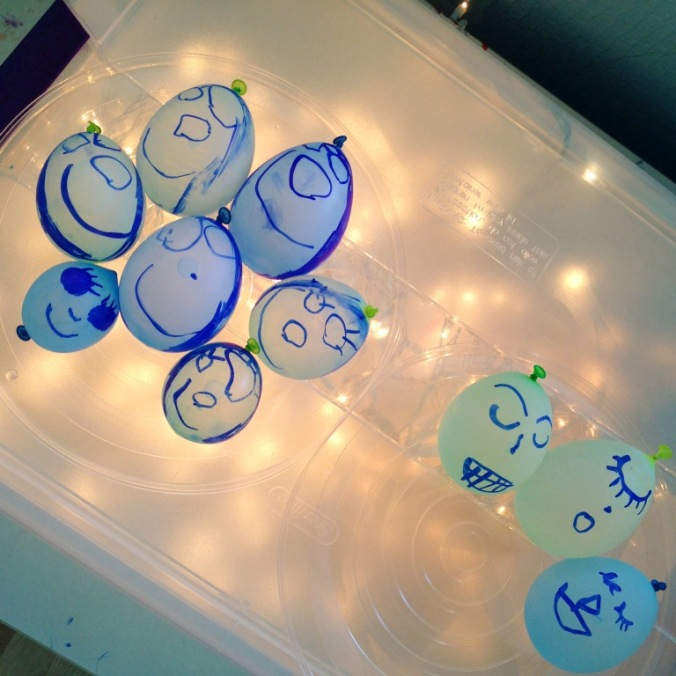 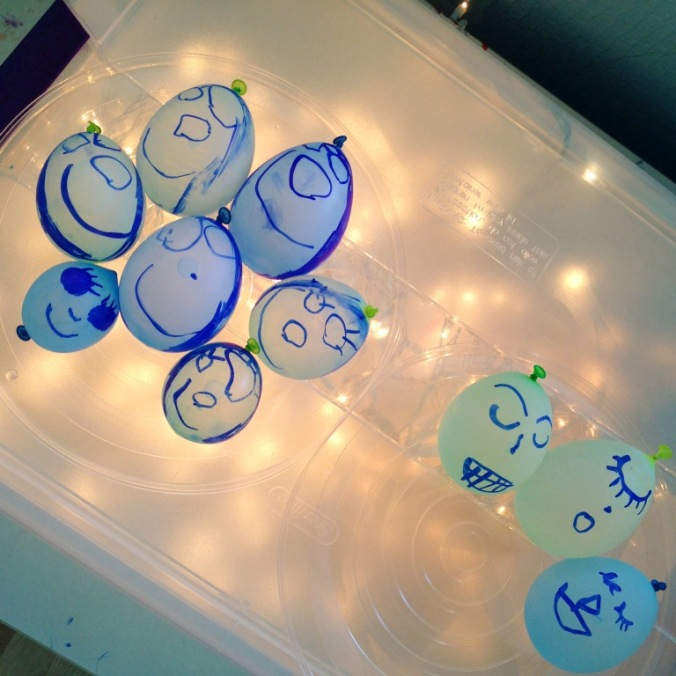 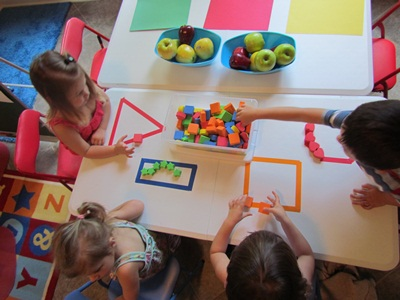 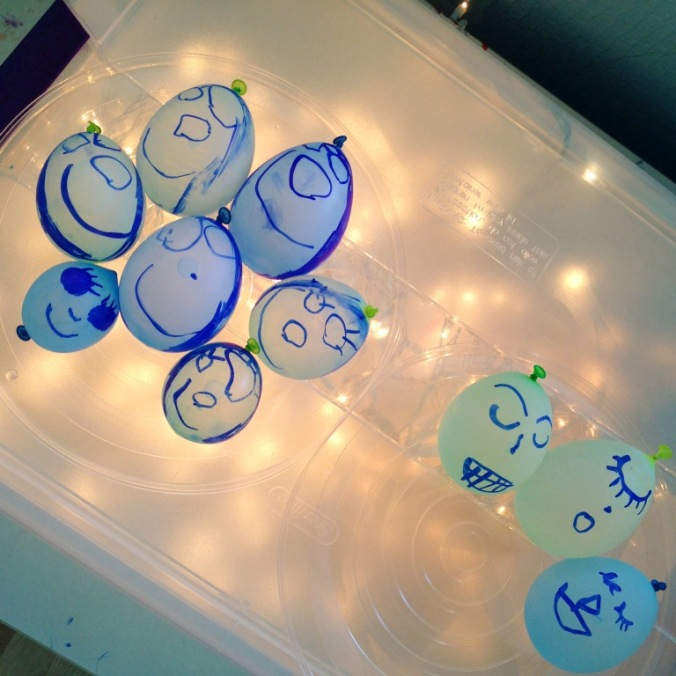 FUN TABLES
TEACHER LED TABLE
Teacher: Listen to the word I say. Hold up the correct picture. 
Teacher: Burger
Children: Children hold up the correct picture from the series the teacher had already given them.
Eli Ghazel 2004 - 2016